Анимация в презентации
Задание 1: Некоторые идущие подряд буквы нескольких слов образуют виды информации, обрабатываемой компьютером. Найдите их.
Он сказал: «Отойдите к стене». 
Оказалось, что граф и Казаков – одно и то же лицо.
Выучи слова, я проверю их правописание.
Когда-то он работал в идеологическом отделе.
Я его привёз в указанное место, но там никого не оказалось.
Задание 2: Найдите соответствие между видами информации и программами для их обработки: Paint, Блокнот, Microsoft Word, Калькулятор, WordPad, Power Point.
Блокнот, Microsoft Word, WordPad,
Paint
Калькулятор
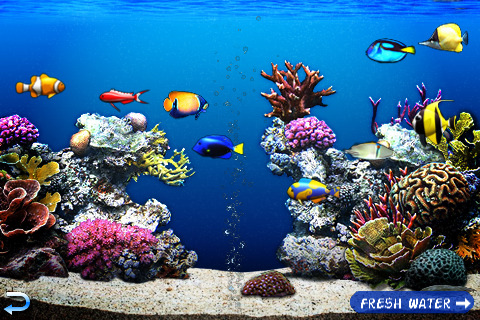 Подводный мир
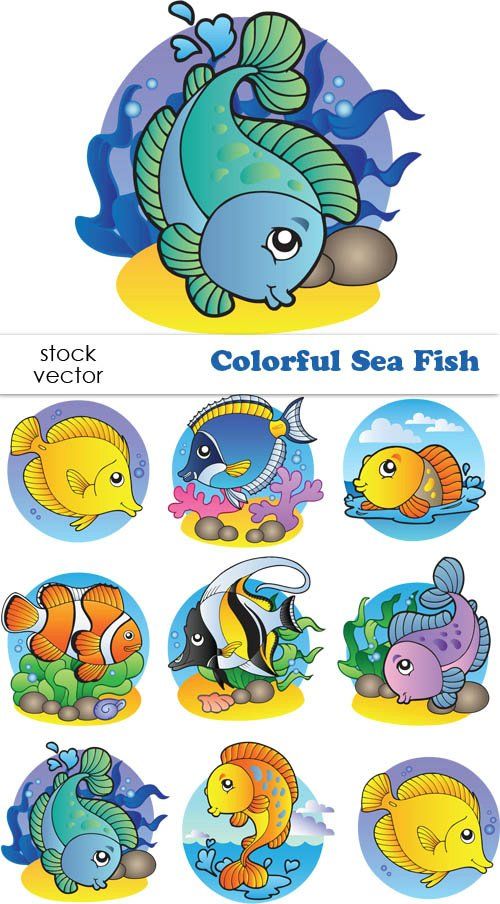 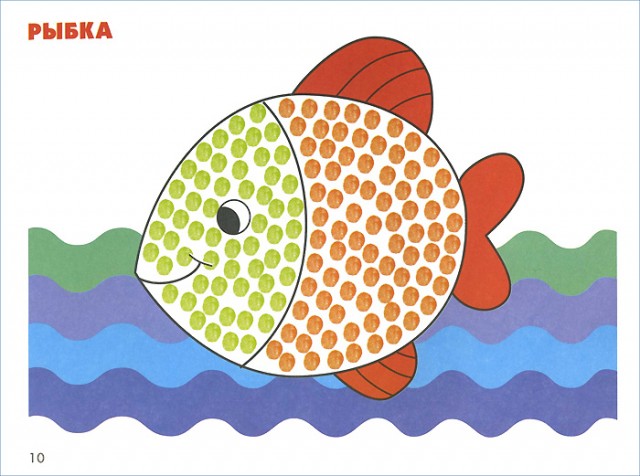 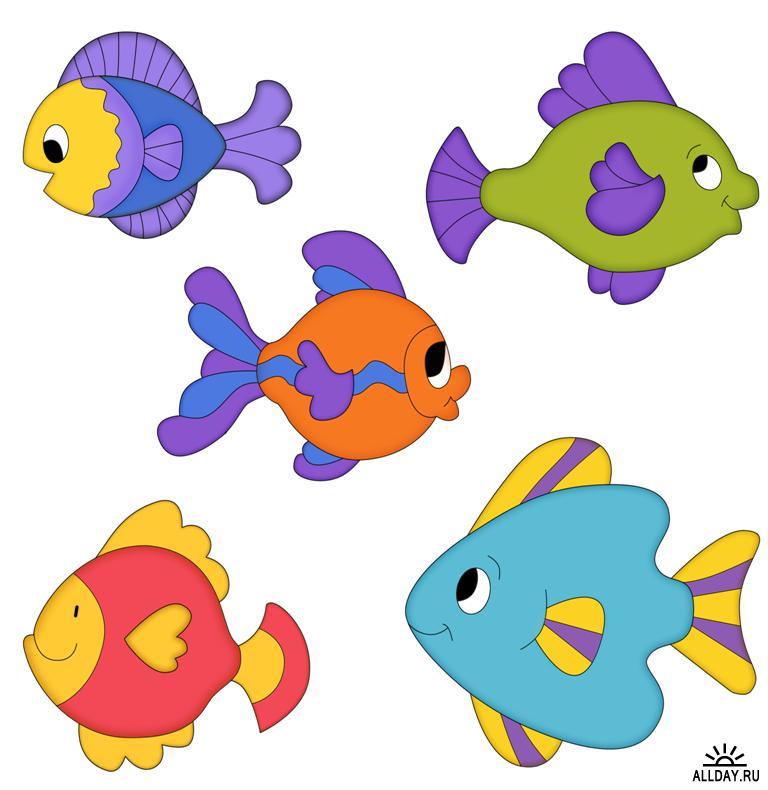 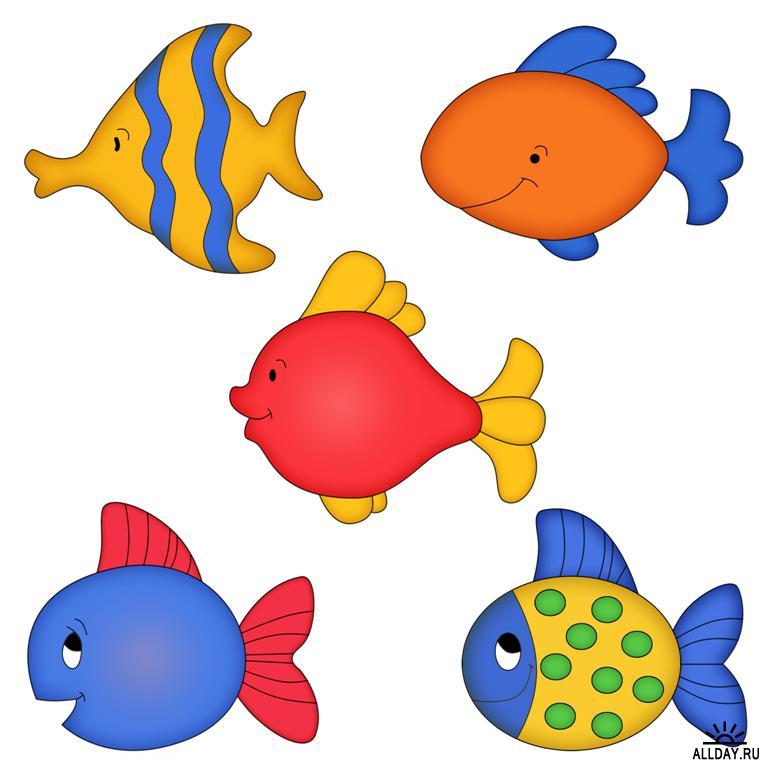 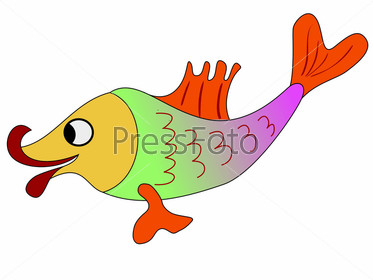 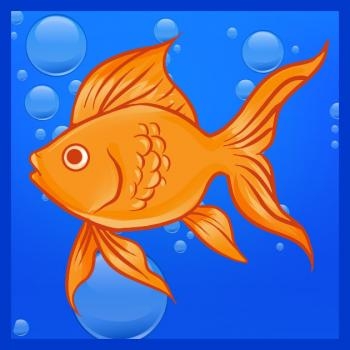 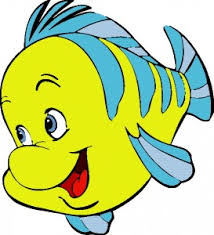 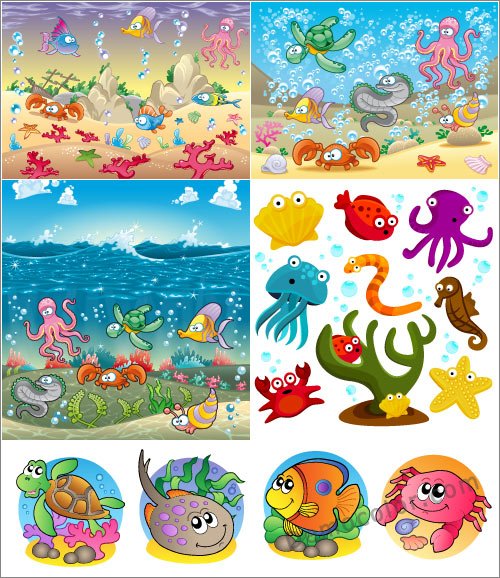 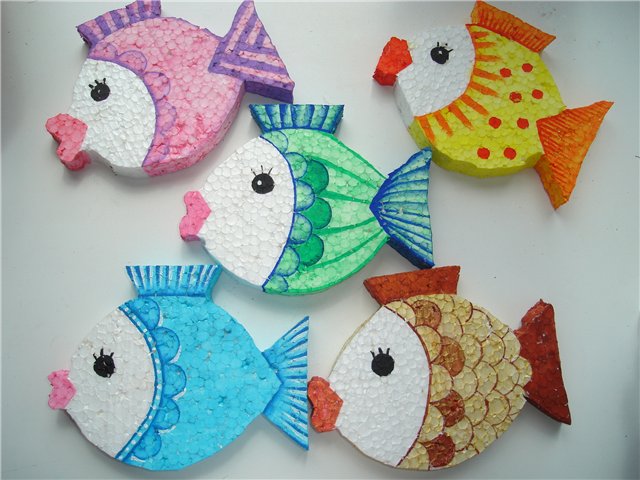 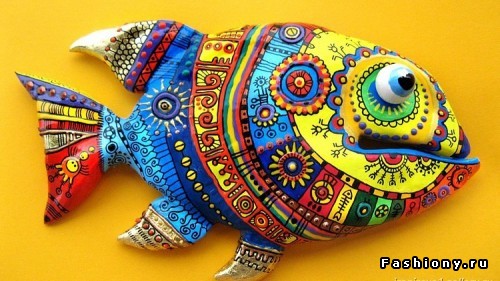 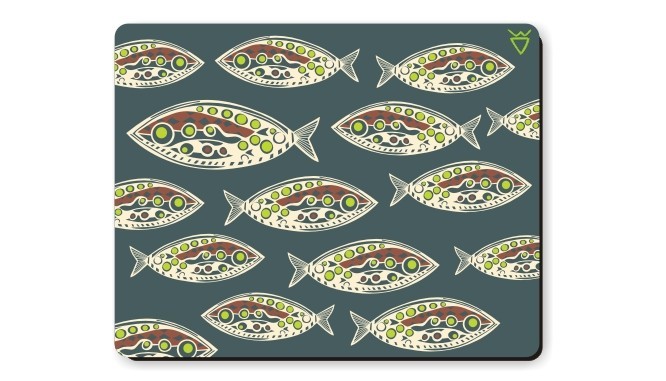 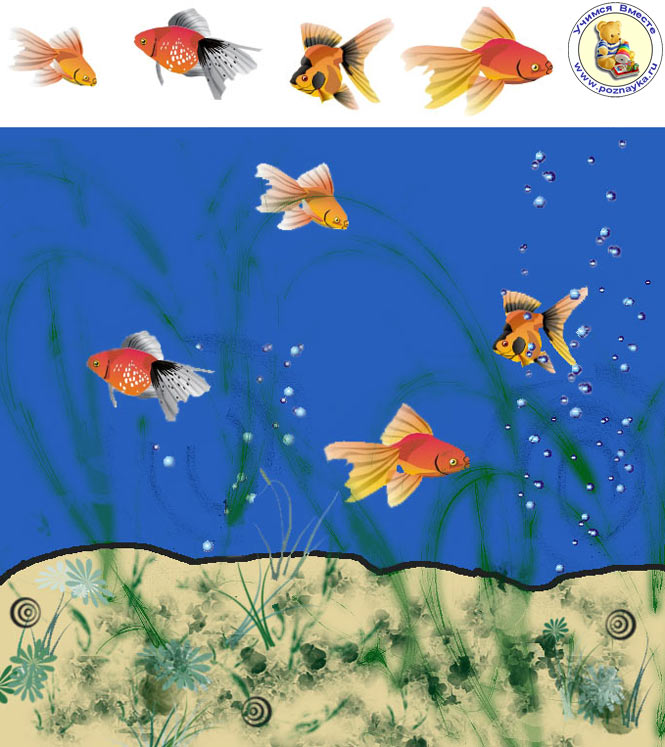 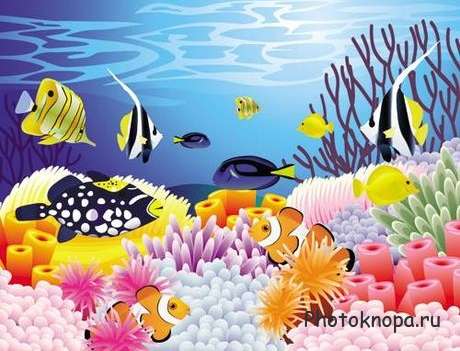 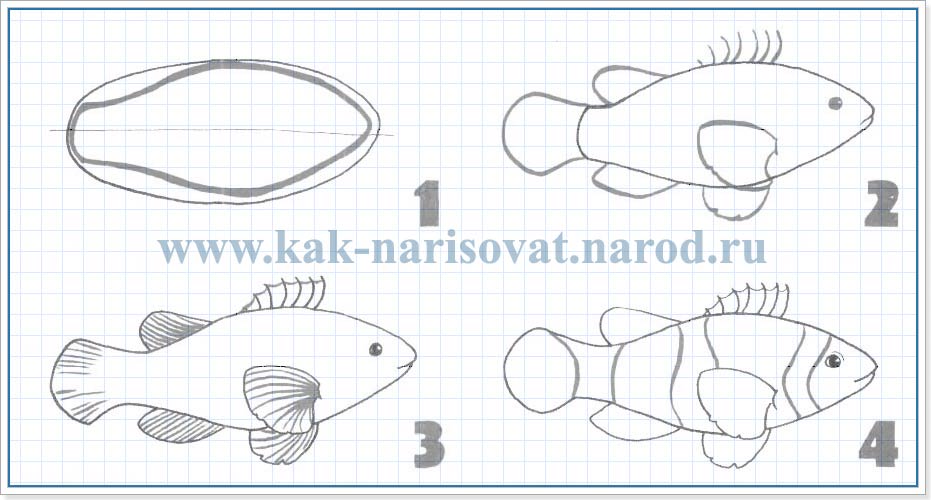 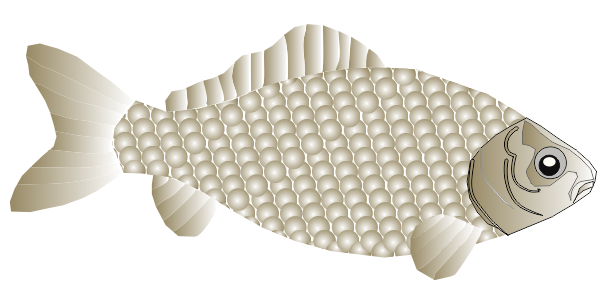 Практическая работа
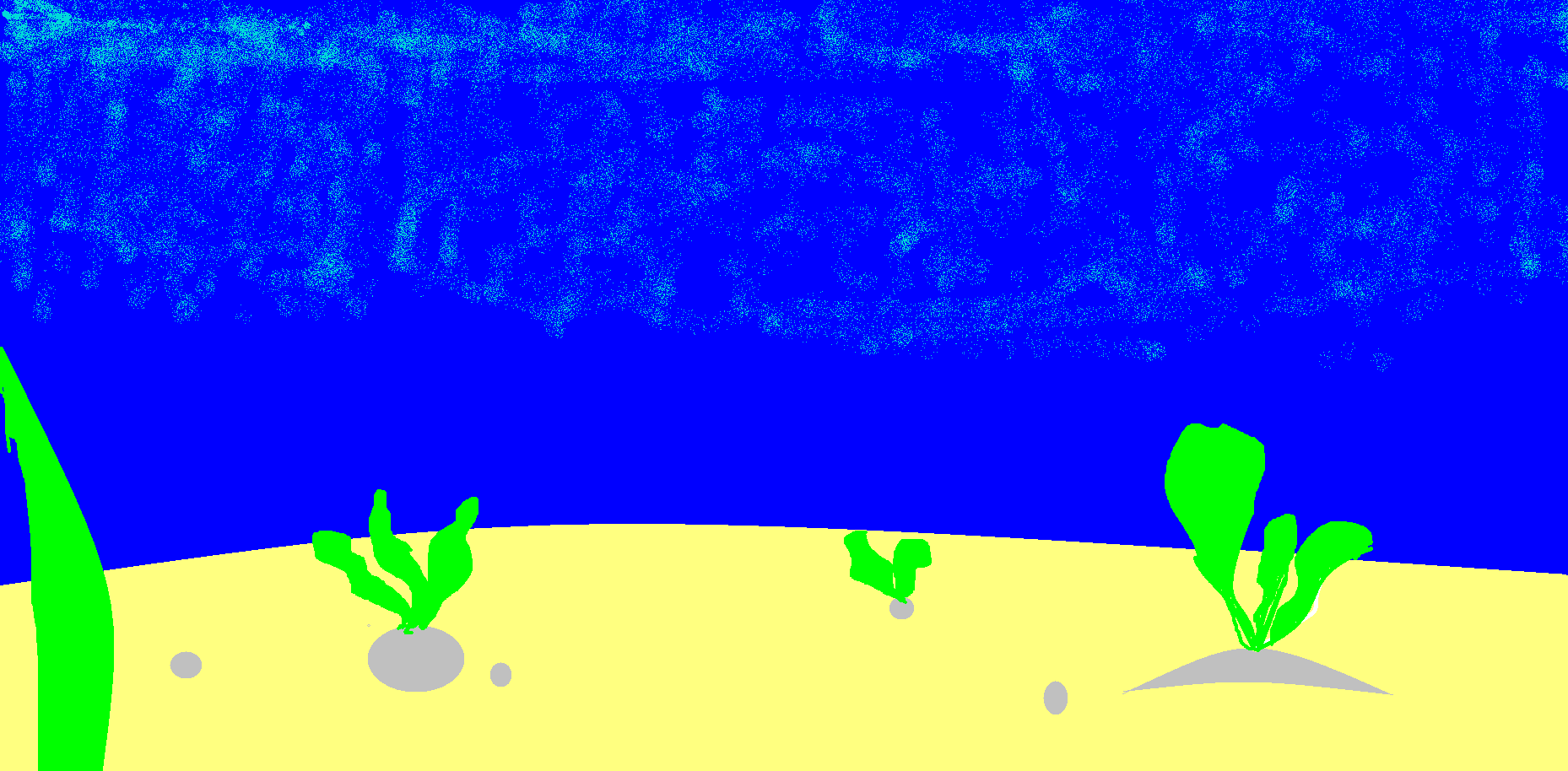 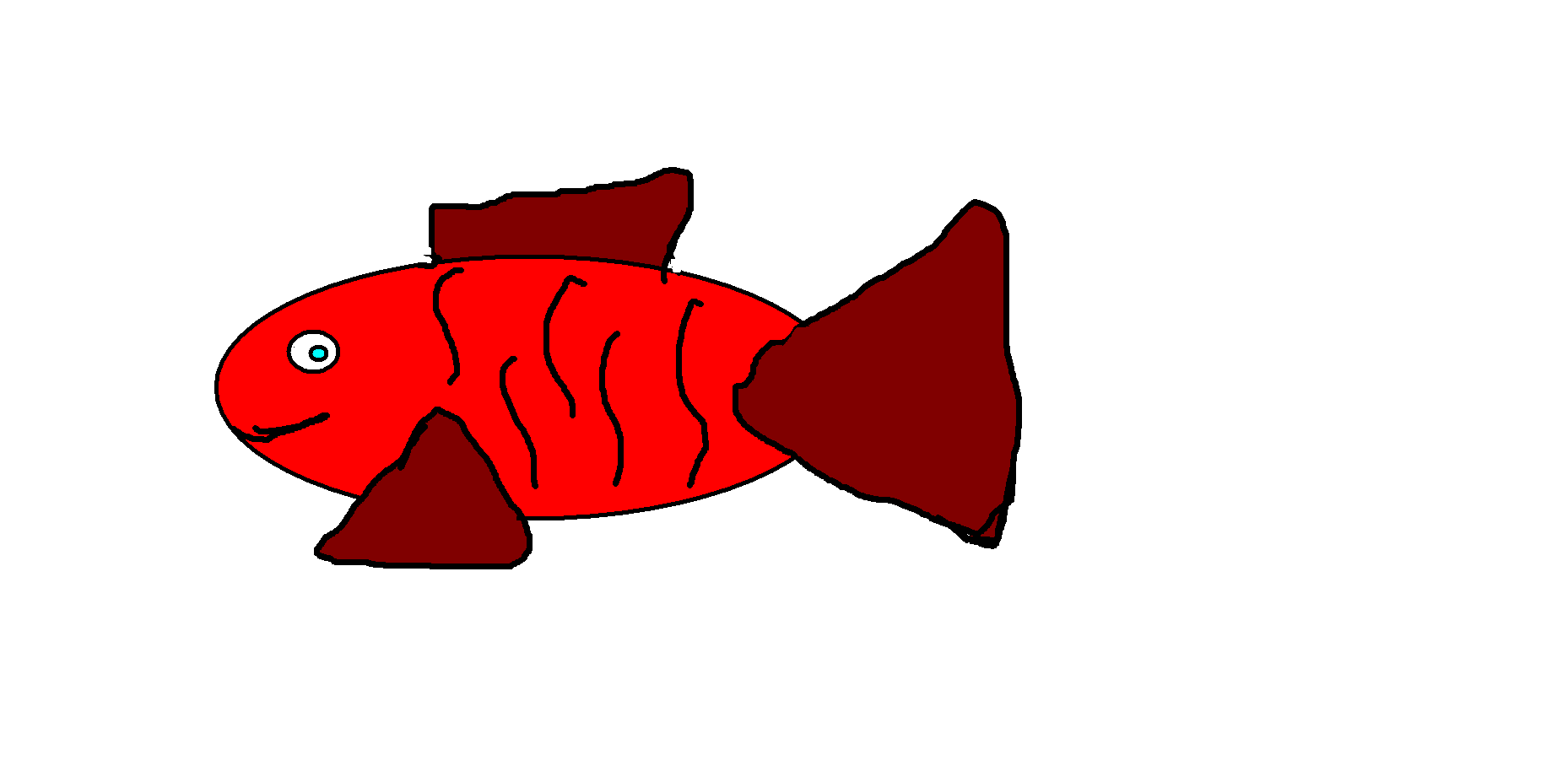 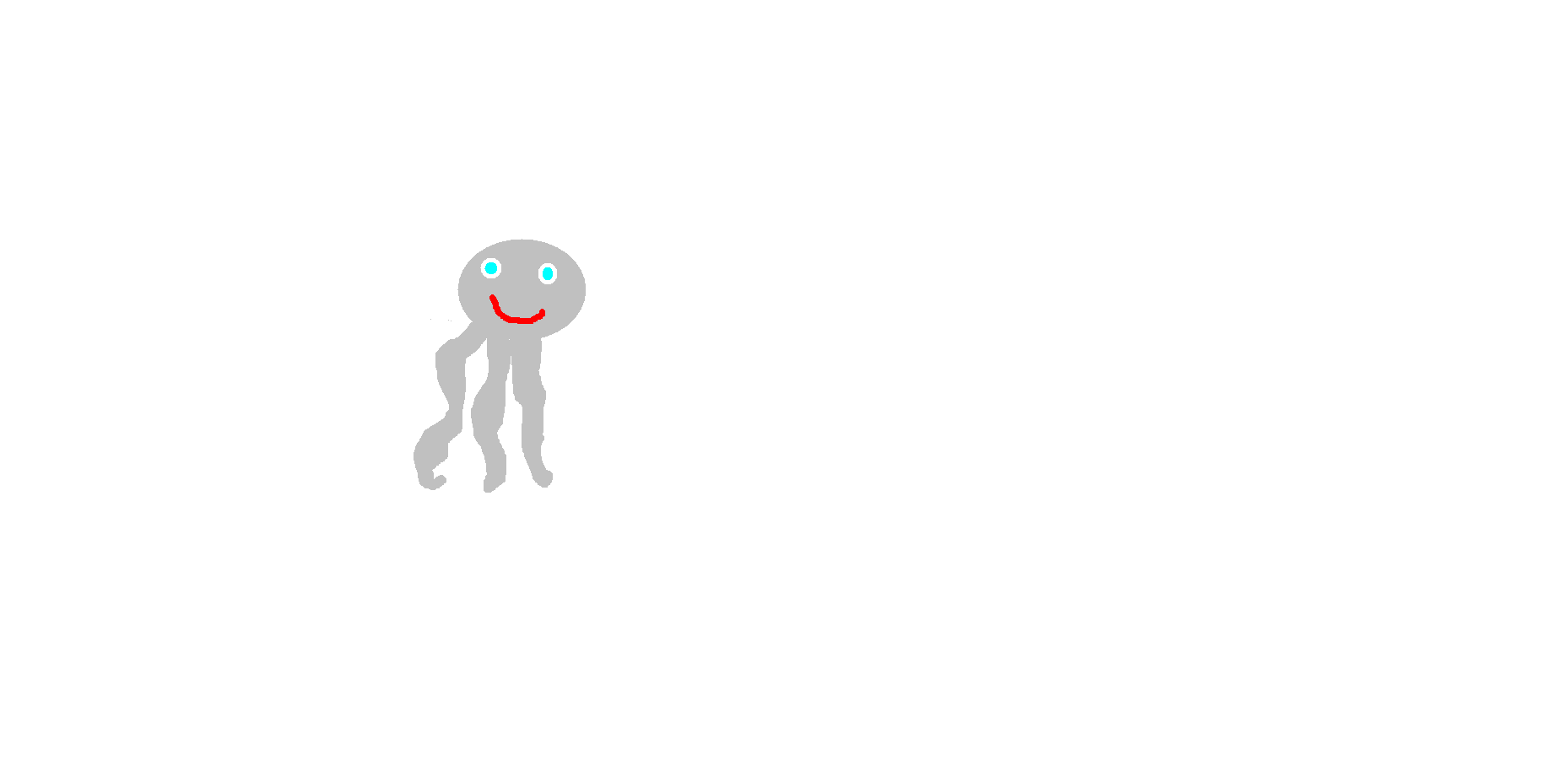 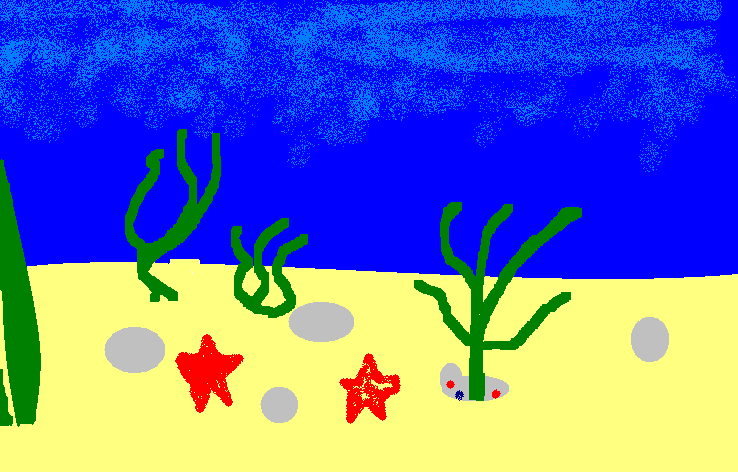 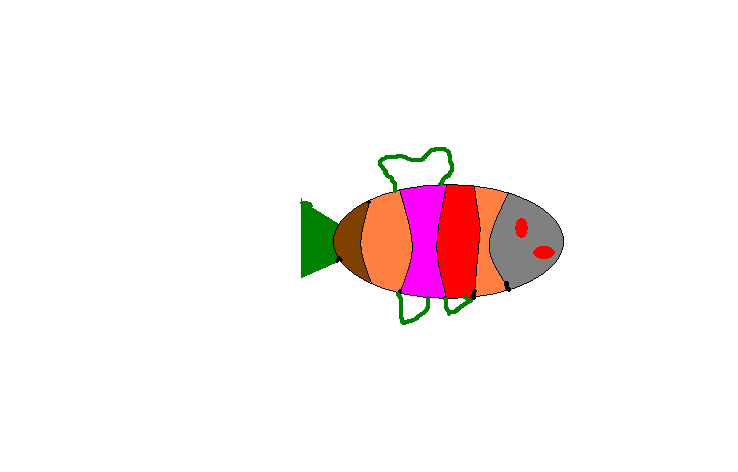 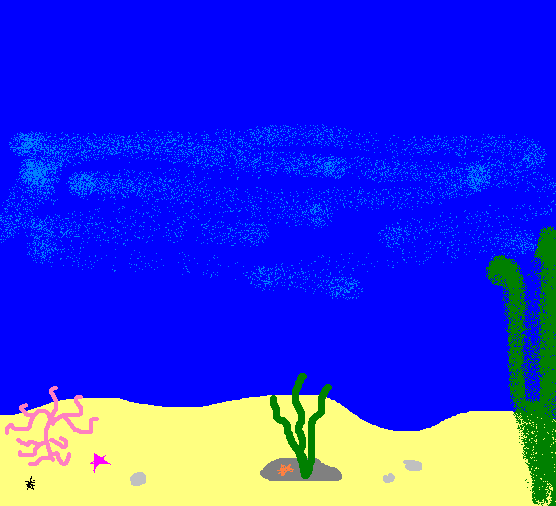 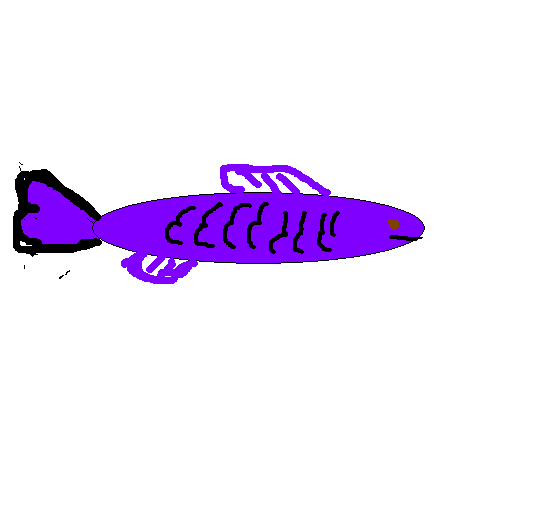 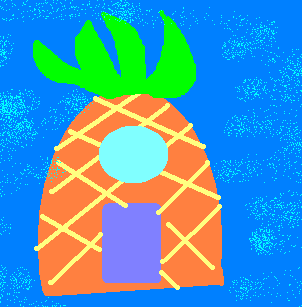 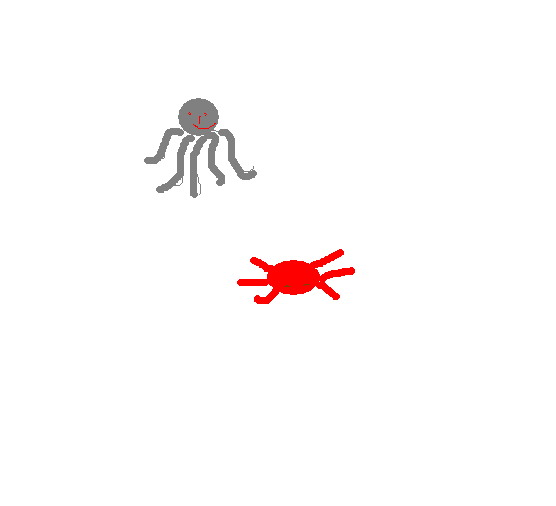 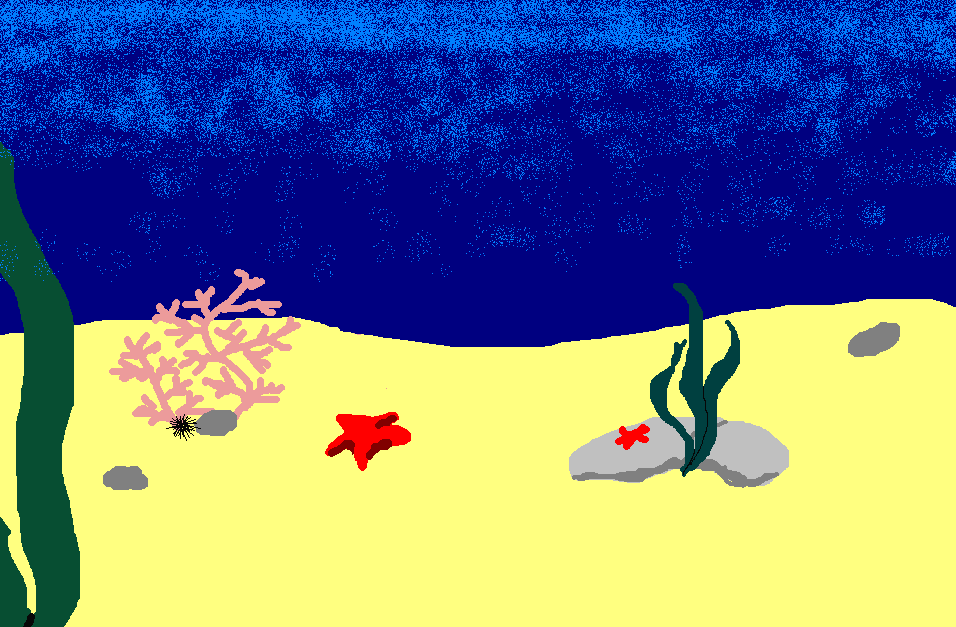 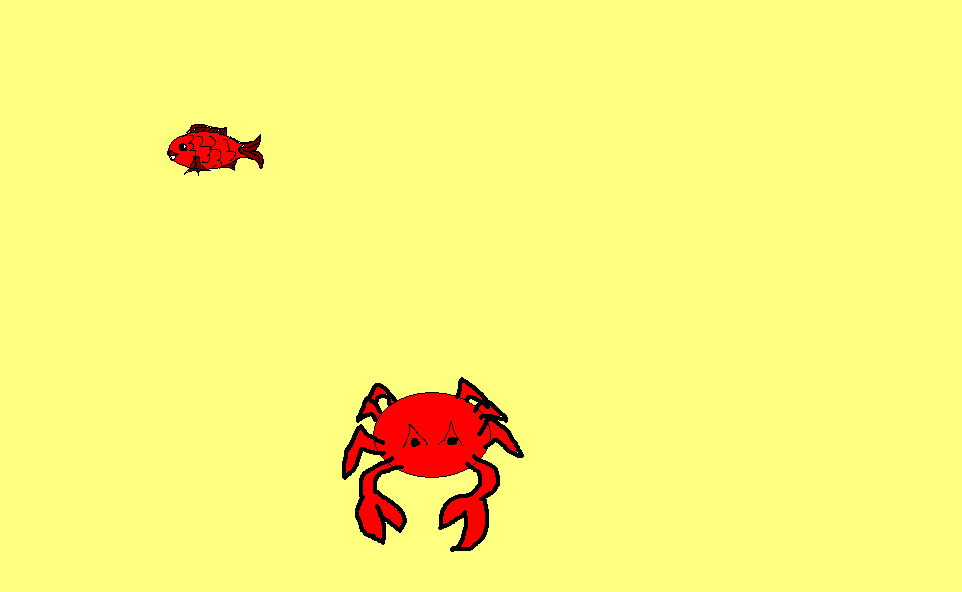 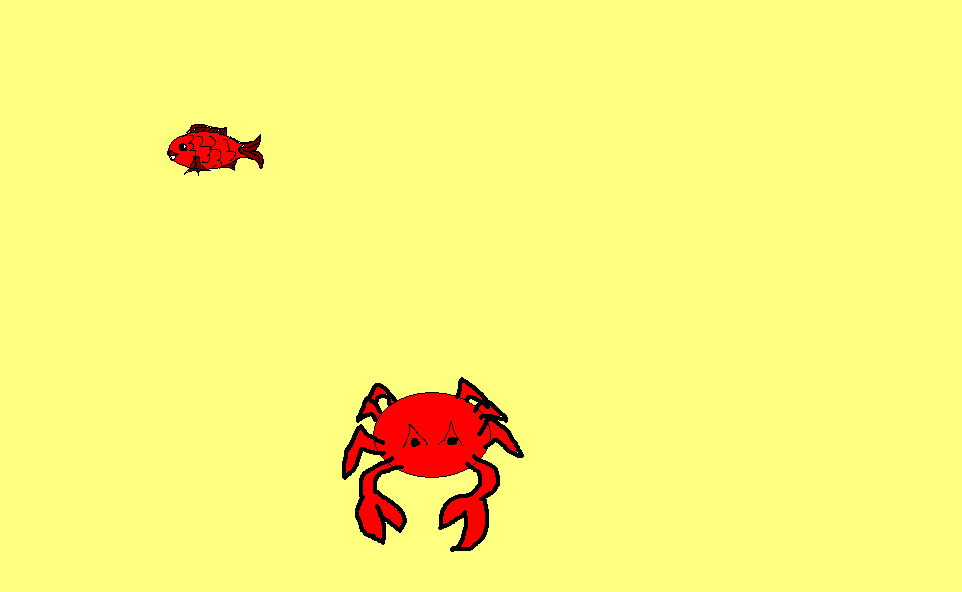 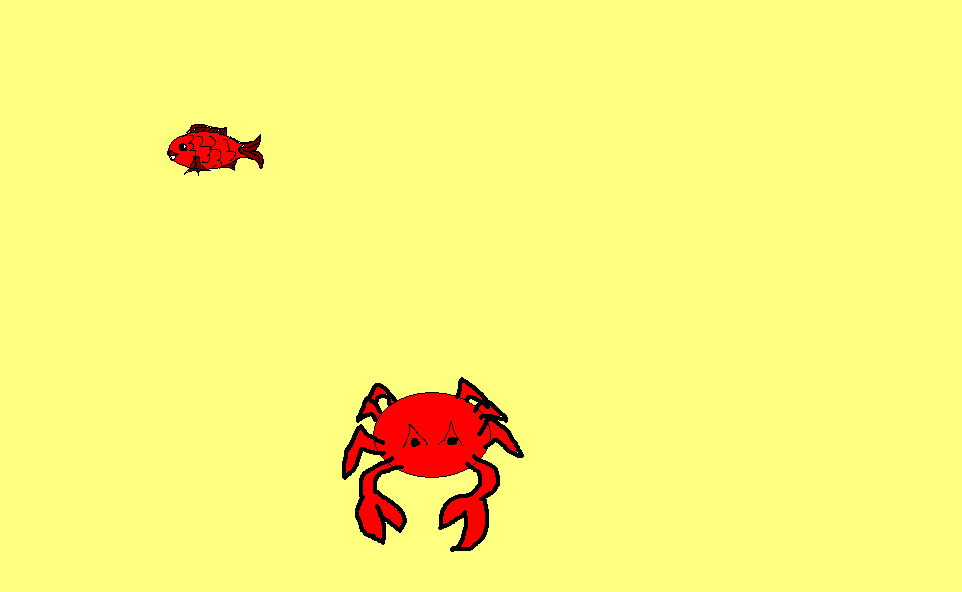 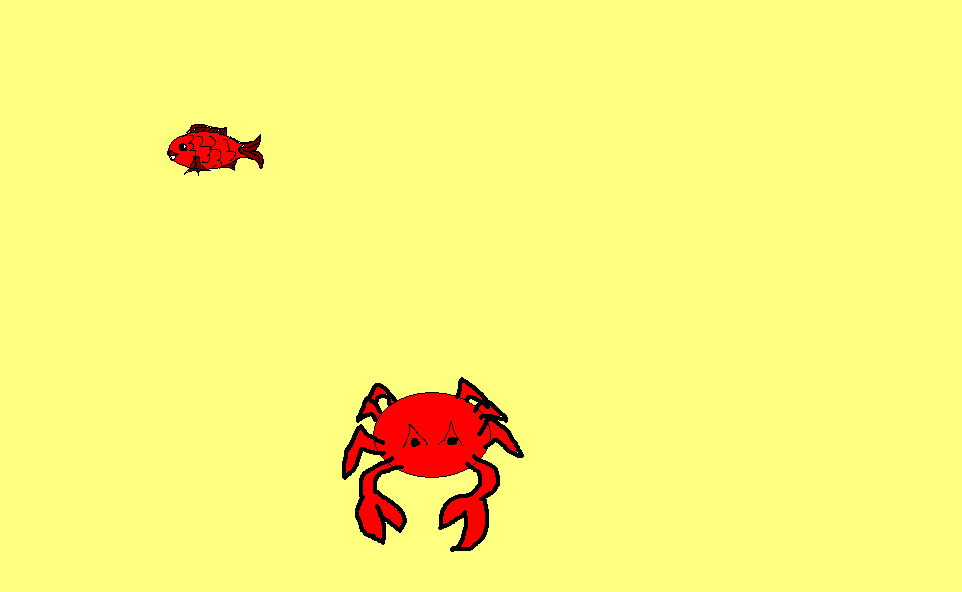 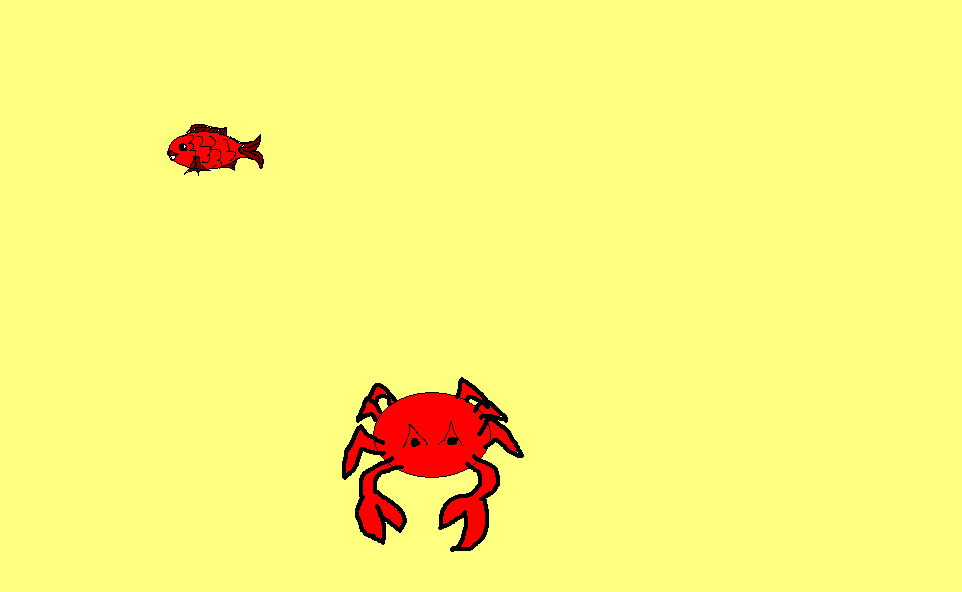 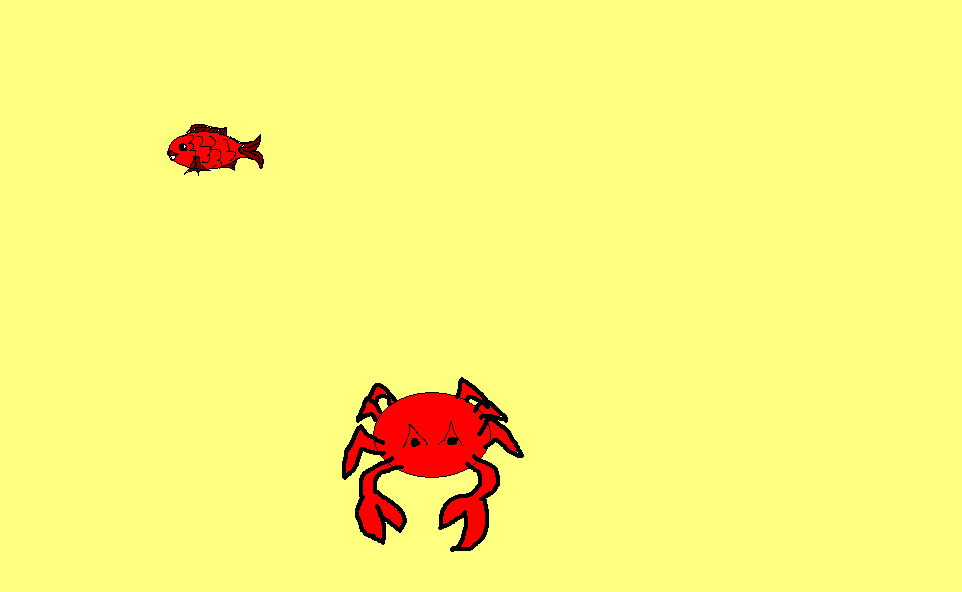